Федеральные основные образовательные  программы
Что изменится в работе  школ 
с  1 сентября 2023  года
ФООП –
федеральные  основные  образовательные  программы
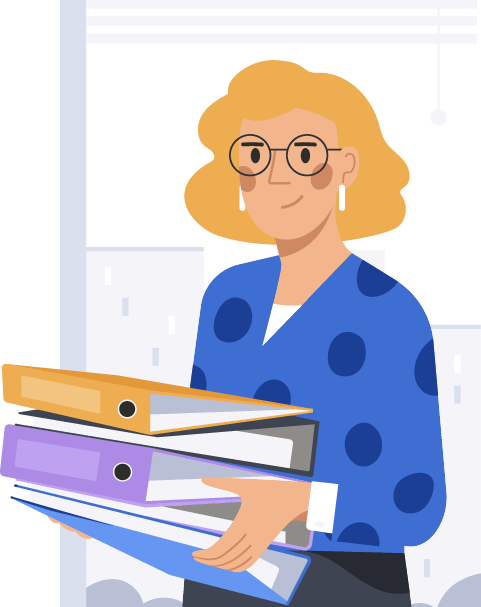 Разработаны для каждого уровня  образования: начального,  основного и среднего
Цель внедрения  ФООП
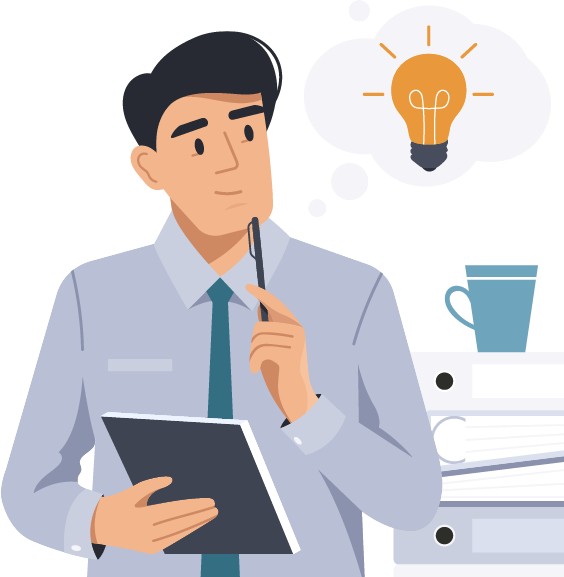 Создание единого  образовательного пространства во  всей стране.
Формирование единого  содержания образования.
Устранение барьеров для учеников  при переходе из школы в школу
Федеральные учебные планы.
Федеральный план внеурочной  деятельности.
Федеральный календарный  учебный график.
Федеральный календарный план  воспитательной работы.
Федеральная рабочая программа  воспитания.
Федеральные рабочие программы  учебных предметов
ФООП – это  учебно-  методическая  документация  для школ
Обязательные  федеральные  рабочие  программы
НОО
Русский язык
Литературное  чтение
Окружающий  мир
ООО
Русский язык  Литература  История  Обществознание  География
ОБЖ
Федеральные  учебные планы
ФООП всех уровней образования  содержат несколько вариантов  федеральных учебных планов.
В ФООП НОО – пять вариантов  федеральных учебных планов.
В ФООП ООО – шесть  вариантов.
В ФООП СОО – 19 вариантов  федеральных учебных планов по  профилям обучения
Федеральная  рабочая  программа  воспитания
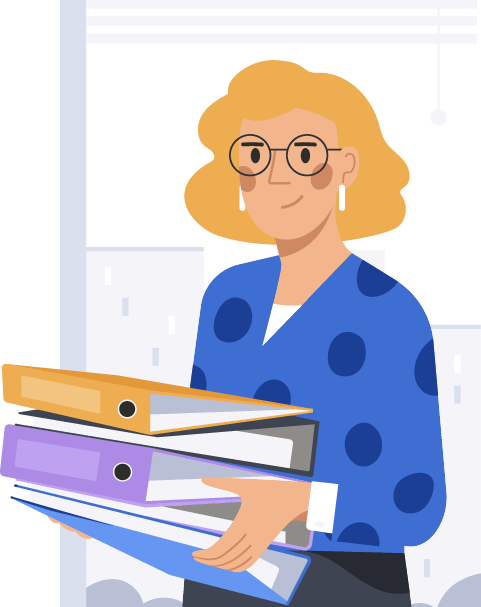 Единые для всех школ цели, задачи  и направления воспитания
Федеральный  календарный  план  воспитательной  работы
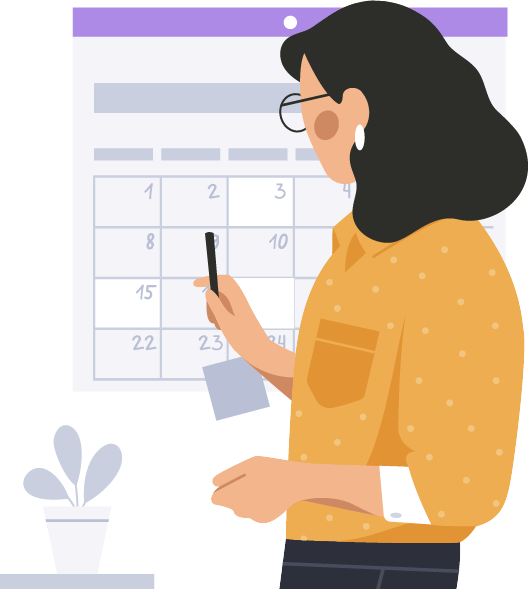 Содержит перечень основных  государственных и народных  праздников, памятных дат
Как школы  смогут  применять  ФООП
Непосредственно применять  ФООП или отдельные  компоненты ФООП без  составления собственных  программ.
Разрабатывать ООП, но их  содержание и планируемые  результаты должны быть не ниже,  чем в ФООП.
Перераспределять часы в  федеральных учебных планах на
изучение учебных предметов, по  которым не проводится Г ИА
на